ACH Pediatric Hematology Oncology Hot Topics 2023: Sickle Cell Disease
March 17th 3pm-4pm  via TEAMS 
Click here to join the meeting
(630) 556-1696; 327411794#
Speaker(s): 
​Molly Rourke, DNP APN CPNP-PC, CPN

Objectives: ​​

Q1 Sickle Cell Disease: Participants should be able to identify strategies for providing pain management and care to the pediatric sickle cell patient. 

Target Audience:​
Pediatric nursing and other interested healthcare professionals

 
Commercial Support: N/A

Disclosure:​ None of the planners or presenters for this educational activity have relevant financial relationships to disclose with ineligible companies. ​







Accreditation Statement:​
In support of improving patient care, Advocate Aurora Health  is jointly accredited by the Accreditation Council for Continuing Medical Education (ACCME), the Accreditation Council for Pharmacy Education (ACPE), and the American Nurses Credentialing Center (ANCC), to provide continuing education for the healthcare team.​
Credit Designation Statement(s): ​

American Nurses Credentialing Center (ANCC): Advocate Aurora Health designates this live activity for a maximum of 1.0 ANCC contact hours. Nurses should claim only the credit commensurate with the extent of their participation in the activity. 


​
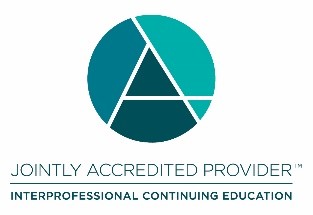 Created By:  K. Hoelle     Created Date:  1.27.23    Revised Date:  1.27.23   Post Until:  3.17.23